Case Study: What Do Augmentation and Switching Strategies Look Like in Real-World Clinical Practice?
Leslie Citrome, MD, MPH
Clinical Professor of Psychiatry and Behavioral Sciences
New York Medical College
Valhalla, NY
Resource Information
About This Resource
These slides are one component of a continuing education program available online at MedEd On The Go titled Schizophrenia: Evidence-based Approaches to Integrating Emerging Treatments Into Clinical Practice

Program Learning Objectives:
Identify the limitations of current D2 antipsychotic medications in treating SCZ, with a focus on efficacy limitations and safety/side effect considerations
Increase awareness in accurately identifying individuals who may benefit from switching to or augmentation with new and emerging therapies
Educate regarding how and when to incorporate switching or augmentation strategies into antipsychotic medication management of patients with SCZ, including special populations
Educate regarding the considerations of integrating new therapies into current clinical practice as a monotherapy, switching option, or augmentation strategy
Provide expert analysis of current clinical trial data of emerging treatment options, particularly regarding their efficacy in controlling negative and positive symptoms and cognitive function 

MedEd On The Go®
www.mededonthego.com
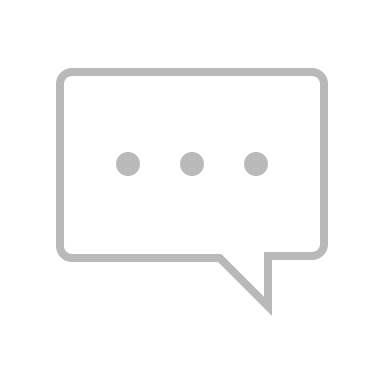 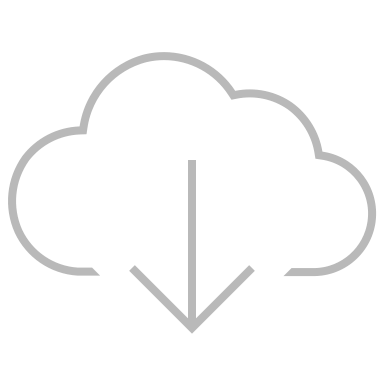 This content or portions thereof may not be published, posted online or used in presentations without permission.
This content can be saved for personal use (non-commercial use only) with credit given to the resource authors.
To contact us regarding inaccuracies, omissions or permissions please email us at support@MedEdOTG.com
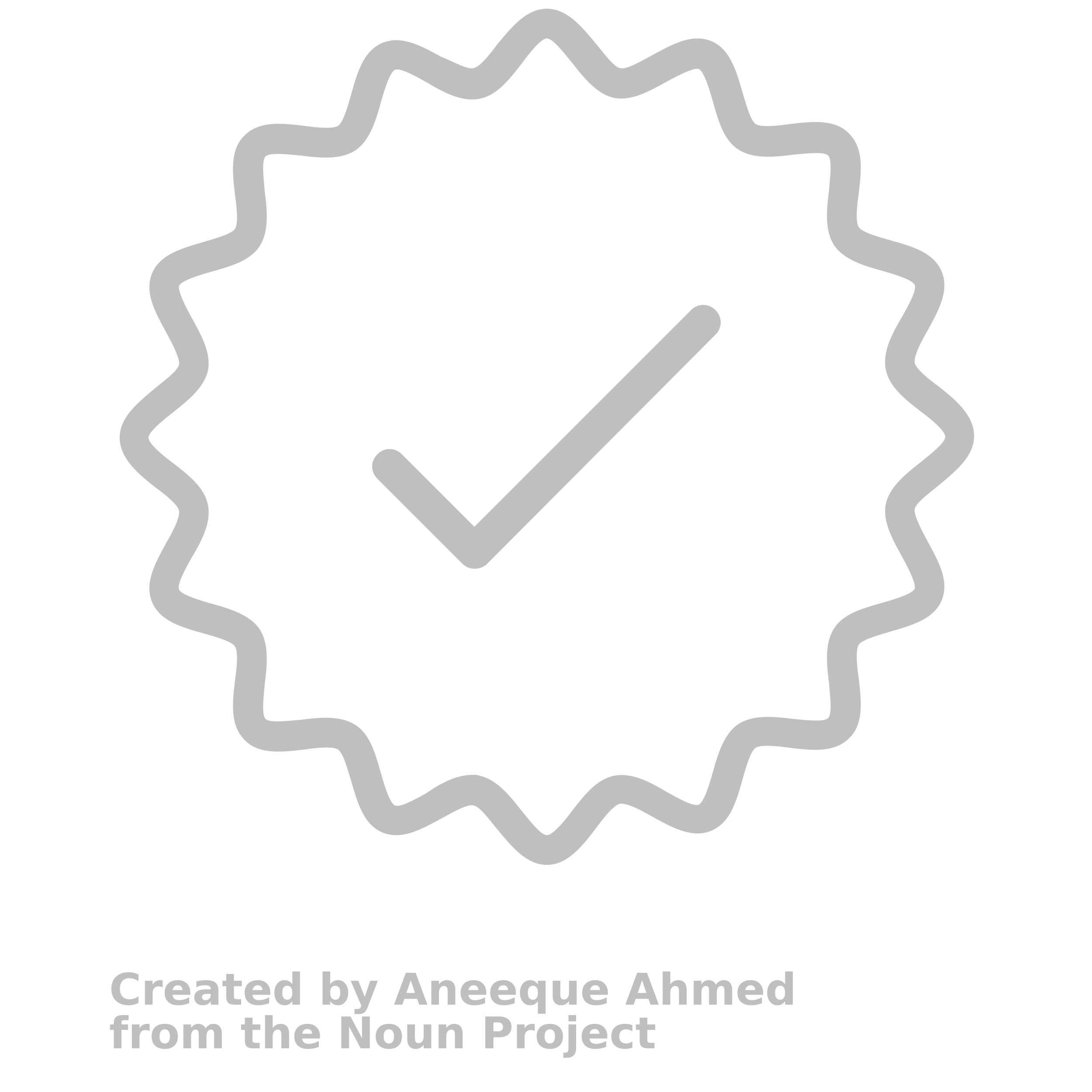 Disclaimer
The views and opinions expressed in this educational activity are those of the faculty and do not necessarily represent the views of Total CME, LLC, the CME providers, or the companies providing educational grants. This presentation is not intended to define an exclusive course of patient management; the participant should use their clinical judgment, knowledge, experience, and diagnostic skills in applying or adopting for professional use any of the information provided herein. Any procedures, medications, or other courses of diagnosis or treatment discussed or suggested in this activity should not be used by clinicians without evaluation of their patient's conditions and possible contraindications or dangers in use, review of any applicable manufacturer’s product information, and comparison with recommendations of other authorities. Links to other sites may be provided as additional sources of information.
Case Study: What Do Augmentation and Switching Strategies Look Like in Real World Clinical Practice?
Meet Michael.

Michael is a 45-year-old man with schizophrenia
He lives in a group home, and receives services from the local Assertive Community Treatment team
In the prior 2 years, he has had 3 psychiatric hospitalizations because of exacerbations of hallucinations and delusions
He is currently receiving risperidone 5 mg hs, but complains of erectile difficulties; the staff at the group home remark that Michael appears to be less interested in social activities at the home
What medication options can be considered?
Phase 1*
Double-blind, random treatment assignment
OLANZAPINE
R
R
R
QUETIAPINE
RISPERIDONE
ZIPRASIDONE
PERPHENAZINE
CATIE Trial Design: Testing Switches
Phase 3
Phase 2
Participants who discontinue  Phase 2 choose one of the following open-label treatments
Participants who discontinue Phase 1 choose either the clozapine or the ziprasidone randomization pathways
1894 screened
1493 randomized
1460 after one site excluded
1432 received Rx
ARIPIPRAZOLE
CLOZAPINE
(open-label)
CLOZAPINE
FLUPHENAZINE   	DECANOATE
OLANZAPINE, QUETIAPINE, or RISPERIDONE
OLANZAPINE
PERPHENAZINE
ZIPRASIDONE
QUETIAPINE
OLANZAPINE, QUETIAPINE, or RISPERIDONE
RISPERIDONE
ZIPRASIDONE
2 of the antipsychotics 	above
No one assigned to same drug as in Phase 1
CLINICIANS CHOOSE PATHWAY
UP TO 18 Months
*Phase 1A: participants with TD (N = 231) do not get randomized to perphenazine; Phase 1B: participants who fail perphenazine will be randomized to an atypical (olanzapine, quetiapine, or risperidone) before eligibility for Phase 2.
Rx, prescription; TD, tardive dyskinesia. 
Stroup TS, et al. Schizophr Bull. 2003;29(1):15-31; www.nimh.nih.gov/funding/clinical-research/practical/catie/index.shtml.
Is It a Lack of Efficacy, Lack of Tolerability, Lack of Adherence, or All of the Above?
Switching can address effectiveness, a term to used to describe real-world benefit and includes efficacy, tolerability, and patient preferences
CATIE was a large effectiveness study that tested switches; time to all-cause discontinuation was the primary outcome measure
Different outcomes were seen for the antipsychotics tested, depending on the clinical context
Olanzapine had advantages in terms of all-cause discontinuation and efficacy
Quetiapine (and olanzapine) had advantages in terms of all-cause discontinuation in Phase 1B where patients had failed perphenazine
Clozapine was superior to risperidone and quetiapine for patients who discontinued a second-generation antipsychotic in Phase 1 (or 1B) because of poor efficacy
Risperidone had advantages in terms of overall tolerability in Phase 1, 2E, and 2T
Ziprasidone had the most benign metabolic profile, and in phase 2T was associated with a higher likelihood of weight loss for patients who gained greater than seven percent of their initial body weight in Phase 1
Citrome L. Psychiatry (Edgmont). 2007;4(10):23-9.
Antipsychotic Switching Versus Augmentation Among Early Non-Responders to Risperidone or Olanzapine in Acute-Phase Schizophrenia?
A small randomized trial tested whether augmentation with olanzapine would be superior to switching to olanzapine among early non-responders (ENRs) to risperidone, and whether augmentation with risperidone would be superior to switching to risperidone among ENRs to olanzapine
Switching to olanzapine among ENRs to risperidone might have a small advantage over augmentation with olanzapine, while augmentation with risperidone might have a small advantage over switching to risperidone among ENRs to olanzapine
ENR, early non-responder.
Hatta K, et al. Schizophr Res. 2014;158(1-3):213-22.
Antipsychotic Combinations
In a meta-analysis, antipsychotic augmentation was superior to monotherapy regarding total symptom reduction (16 studies, N=694, standardized mean difference, SMD=-0.53, 95% CI: -0.87 to -0.19, p=0.002)
However, superiority was only apparent in open-label and low-quality trials (both p<0.001), but not in double-blind and high-quality trials (p=0.120 and 0.226, respectively)
Study-defined response was similar between antipsychotic augmentation and monotherapy (14 studies, N=938, risk ratio = 1.19, 95% CI: 0.99 to 1.42, p=0.061), being clearly non-significant in double-blind and high-quality studies (both p=0.990)
No differences emerged regarding all-cause/specific-cause discontinuation, global clinical impression, as well as positive, general and depressive symptoms
CI, confidence interval; SMD, standardized mean difference.
Galling B, et al. World Psychiatry. 2017;16(1):77-89.
Antipsychotic Combinations, Continued
However, negative symptoms improved more with augmentation treatment (18 studies, N=931, SMD=-0.38, 95% CI: -0.63 to -0.13, p<0.003), but only in studies augmenting with aripiprazole (8 studies, N=532, SMD=-0.41, 95% CI: -0.79 to -0.03, p=0.036)
Few adverse effect differences emerged: D2 antagonist augmentation was associated with less insomnia (p=0.028), but more prolactin elevation (p=0.015), while aripiprazole augmentation was associated with reduced prolactin levels (p<0.001) and body weight (p=0.030)
These data suggest that the common practice of antipsychotic augmentation in schizophrenia lacks double-blind/high-quality evidence for efficacy, except for negative symptom reduction with aripiprazole augmentation
Galling B, et al. World Psychiatry. 2017;16(1):77-89.
What Does This Mean for Michael?
He is currently receiving risperidone 5 mg hs, but complains of erectile difficulties; the staff at the group home remark Michael appears to be less interested in social activities at the home 
If hyperprolactinemia is the root cause of Michael’s erectile dysfunction, adjunctive aripiprazole may be helpful
Adjunctive aripiprazole may also help with negative symptom reduction
If Michael has clinically relevant antipsychotic-associated weight gain, the CATIE trial suggests that switching to ziprasidone may help
If Michael has persistent symptoms, the CATIE trial suggests that clozapine may help
If treatment-resistant schizophrenia is a consideration, the TRIPP guidelines recommend a prospective trial with a LAI antipsychotic
LAI, long-acting injectable; TRIPP, Treatment Response and Resistance in Psychosis. 
Howes OD, et al. Am J Psychiatry. 2017;174(3):216-29.
What Happens if You Switch and Then Switch Back? A Cautionary Tale
Lumateperone is a mechanistically novel agent FDA-approved for the treatment of schizophrenia
An open-label study investigated the short-term safety/tolerability of lumateperone in outpatients with stable schizophrenia who were switched from previous antipsychotics to lumateperone 42 mg once daily for six weeks, then patients were switched back to previous or another approved antipsychotic for 2 weeks
Among 301 patients switched to lumateperone there were significant decreases from previous antipsychotics baseline in total cholesterol, low-density lipoprotein cholesterol, body weight, and prolactin (P<.01)
Most of these parameters worsened within 2 weeks of resuming other antipsychotic treatment
Correll CU, et alFDA, US Food and Drug Administration.
Schizophr Res. 2021;228:198-205.
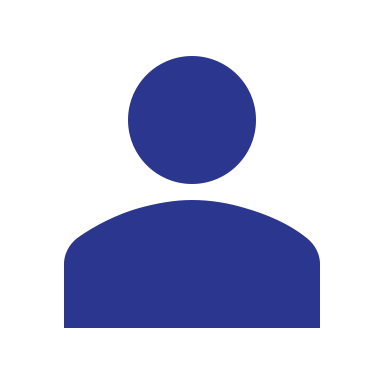 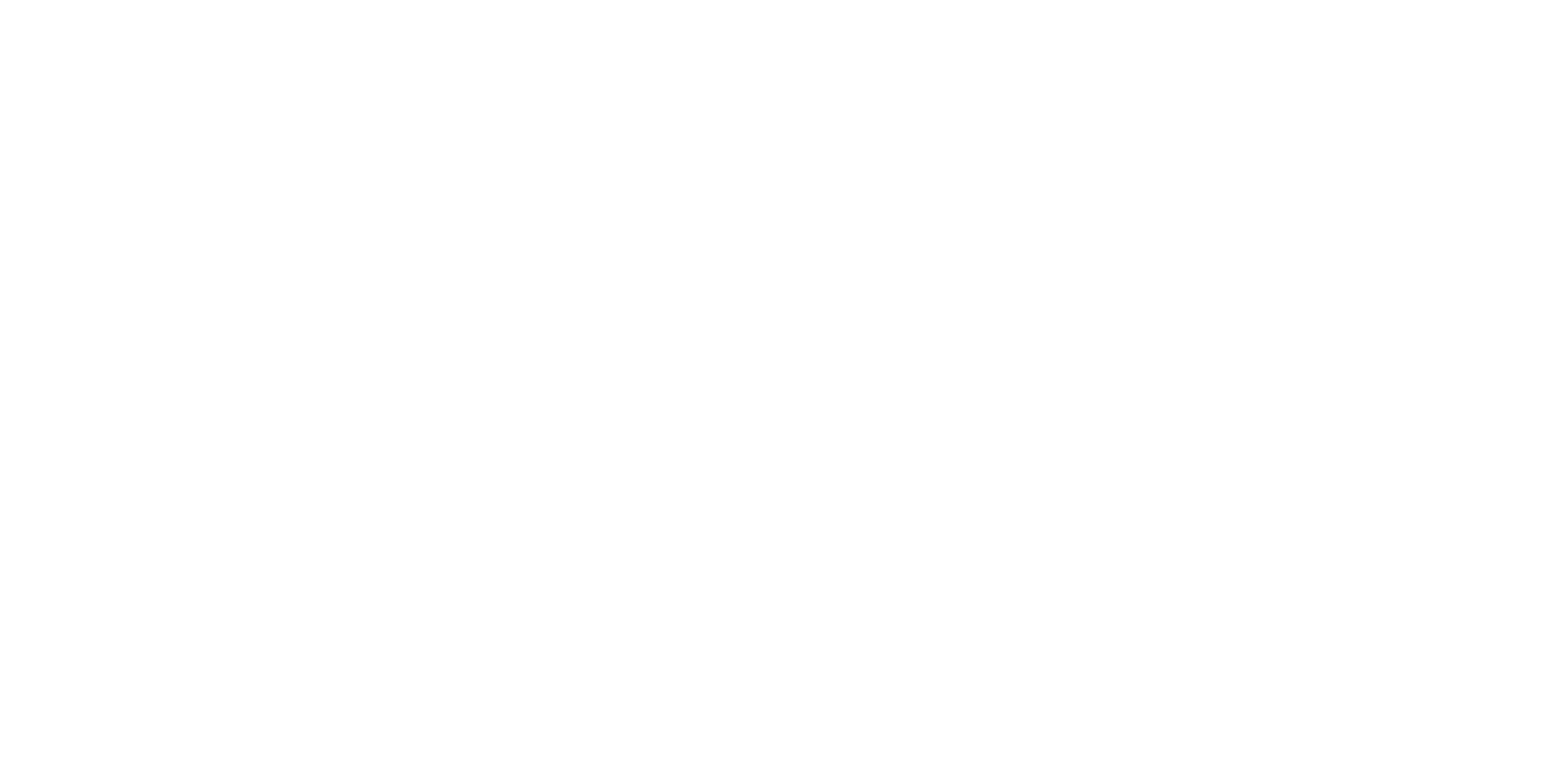 Looking for more resources on this topic?
CME/CE in minutes
Congress highlights
Late-breaking data
Quizzes
Webinars
In-person events
Slides & resources
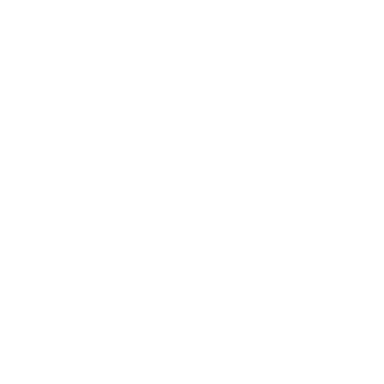 www.MedEdOTG.com